Развитие способностей младших школьников в условиях начальной школы СОГБОУ «Прогимназия «Полянка»
Андреева Т. А., заместитель директора СОГБОУ «Прогимназия «Полянка»
Адрес: г. Смоленск, ул. Попова, д. 14 В
Учредители: Департамент Смоленской области по образованию и науке, 		        Комитет по госимуществу
«Прогимназия «Полянка» - это областное бюджетное образовательное учреждение для детей с 3-х до 11-ти лет. 
Начальная школа прогимназии принимает всех детей детского сада нашего учреждения, не проводя никакого отбора.
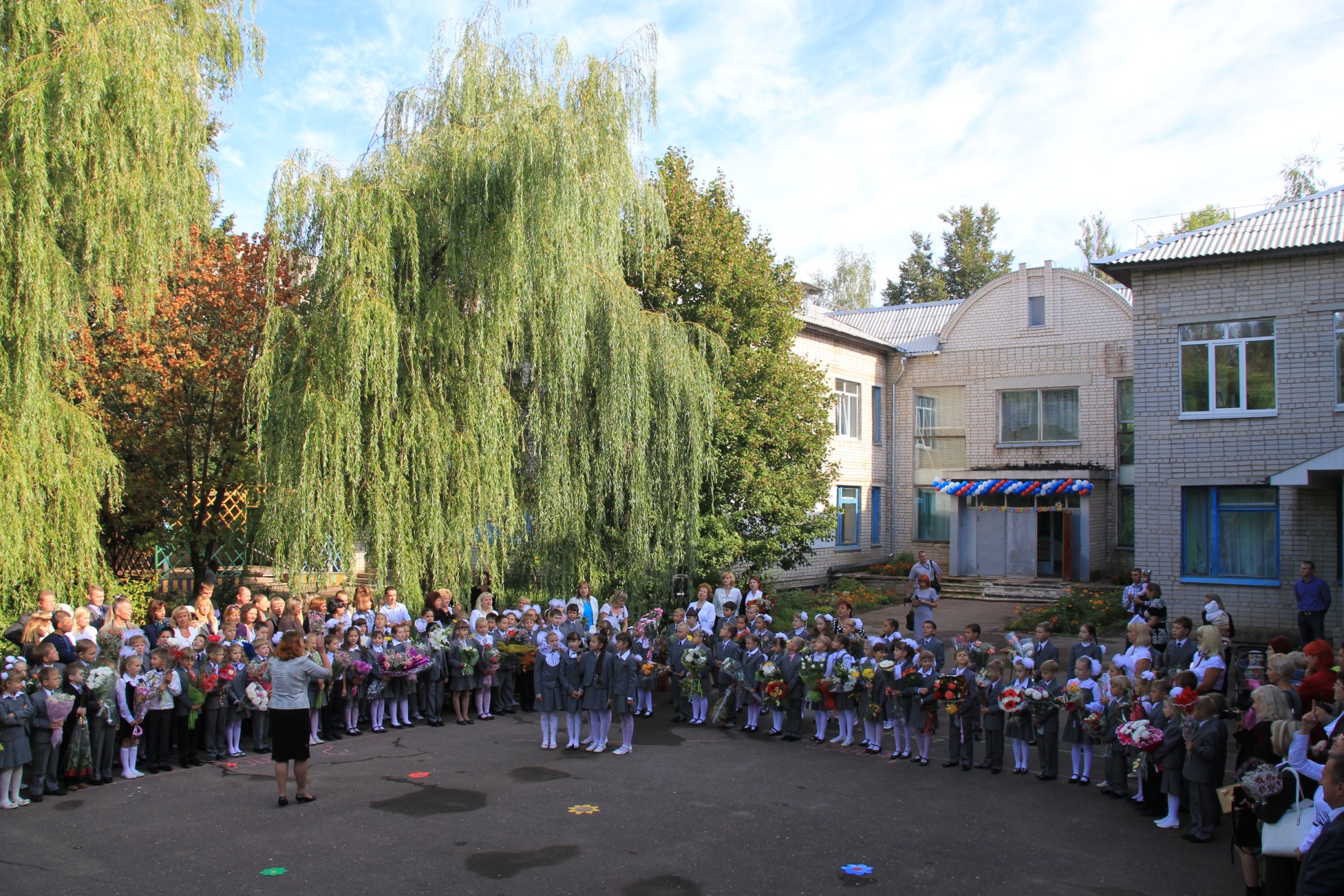 СОГБОУ «Прогимназия «Полянка»  - начальная школа
Все четыре года развития в детском саду прогимназии дети находятся под наблюдением опытного педагога-психолога, что позволяет достаточно рано заметить склонность к какому-либо виду деятельности,
поддержать интерес ребенка, 
дать ему возможность проявить свою индивидуальность.
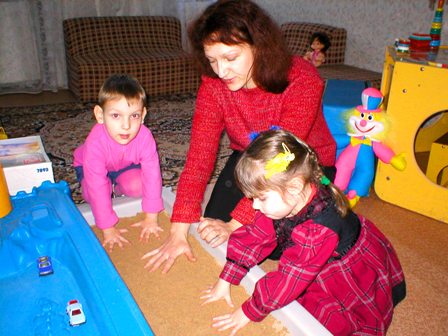 СОГБОУ «Прогимназия «Полянка»  - начальная школа
Переход в начальную школу нашей прогимназии позволяет тактично и бережно продолжить выявление и развитие способностей ребенка.

	Начальная школа прогимназии устроена по принципу «Школы полного дня», где младшие школьники находятся с 8.30 до 18.00. 

	Поэтому каждый класс помещается в специальном блоке, который состоит из четырех помещений: 
гардеробной, 
гигиенической комнаты,
 игровой 
и учебной комнат.
СОГБОУ «Прогимназия «Полянка»  - начальная школа
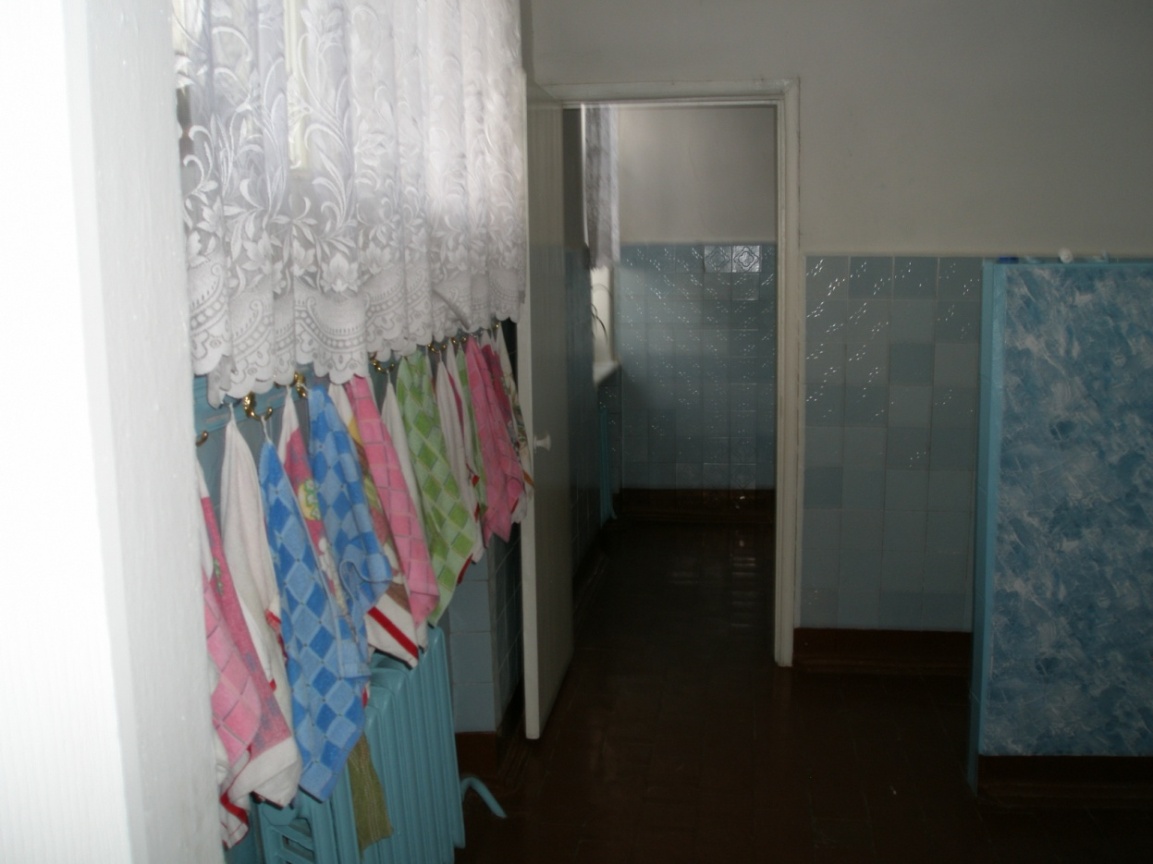 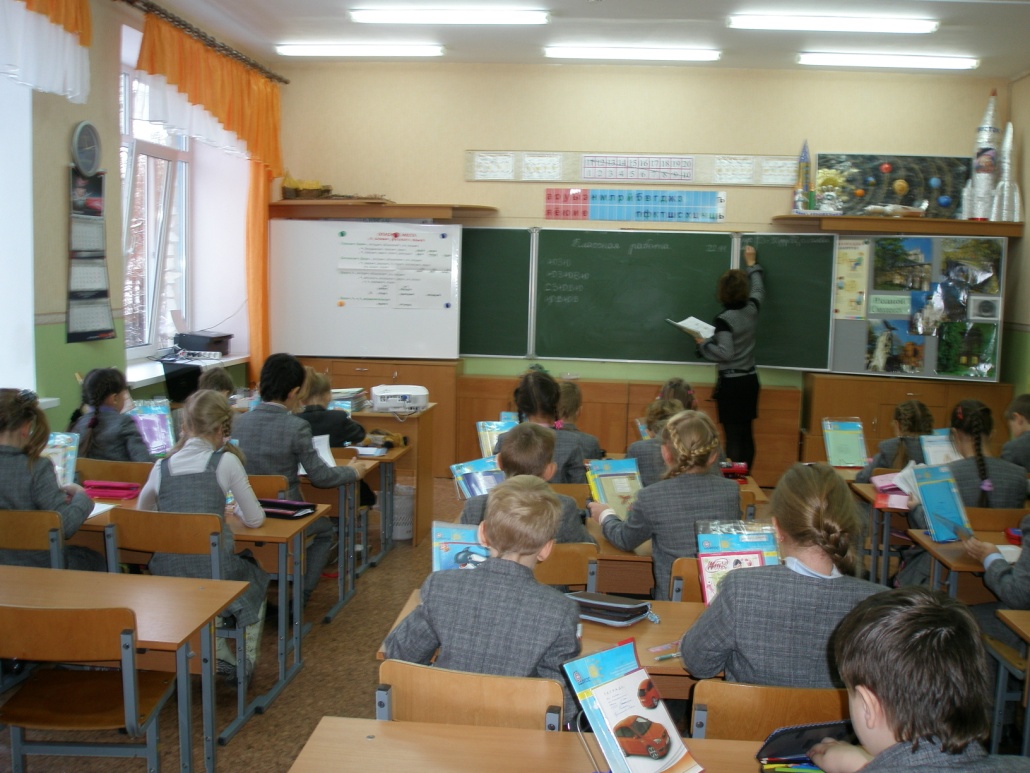 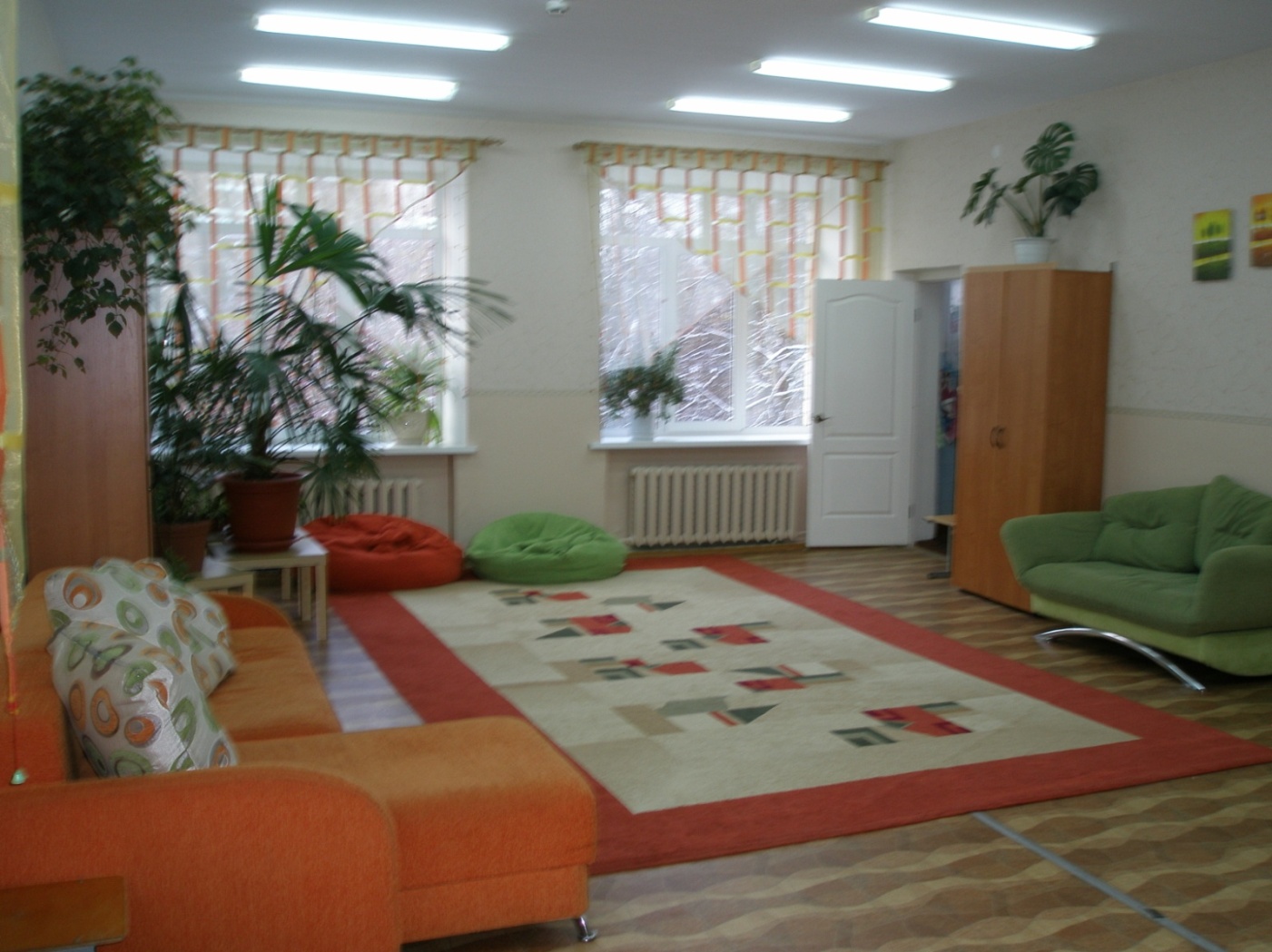 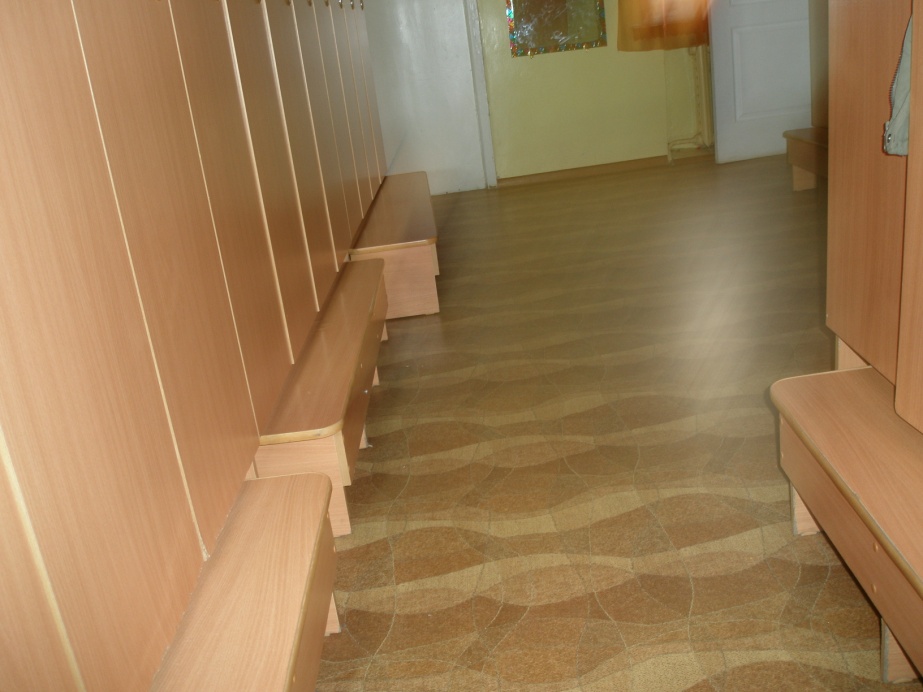 СОГБОУ «Прогимназия «Полянка»  - начальная школа
Развивающая образовательная среда         начальной школы «Полянки» представляет собой специально созданную администрацией, 
учителями, воспитателями 
и родителями атмосферу 
интеллектуального поиска 
и творческой деятельности,
 которая базируется 
на содержании ФГОС, 
инновационных 
методах, 
приемах и 
технологиях 
обучения.
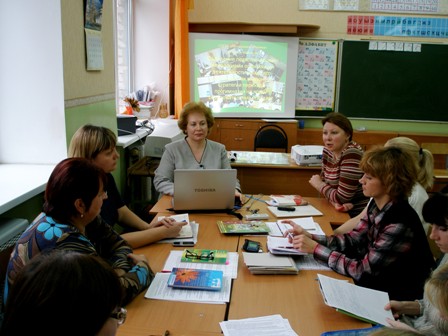 СОГБОУ «Прогимназия «Полянка»  - начальная школа
Развивающая среда «Полянки» не ограничивается формированием лишь творческой атмосферы. 

	Одновременно с творчеством мы заботимся о нравственности младших школьников. 

	Наши воспитатели– это творческие, думающие педагоги, которые целенаправленно формируют общечеловеческие нормы морали 
(терпимость, доброту, 
взаимопонимание, 
честность, 
уважение к нормам коллективной жизни) 
средствами неурочной деятельности в группе продленного дня.
СОГБОУ «Прогимназия «Полянка»  - начальная школа
Развивающая среда «Полянки» обеспечивает не только формирование глубоких знаний, умений и навыков во всех сферах деятельности младшего школьника, а, прежде всего, направлена на развитие способностей к тем видам деятельности, которые вызвали повышенный интерес 
ребенка в дошкольном детстве, и поиск 
новых склонностей младшего школьника 
в новом для него виде учебной деятельности.
СОГБОУ «Прогимназия «Полянка»  - начальная школа
Начальная школа    прогимназии  нацелена на развитие как общих (интеллект, креативность, поисковая активность), так и специальных способностей младших школьников.
       В процессе формирования общих способностей у ребят прогимназии выявляются способности к учебной деятельности. Эти способности определяют успешность 
обучения и воспитания, 
усвоения знаний, 
формирования умений, навыков, качеств личности.
.
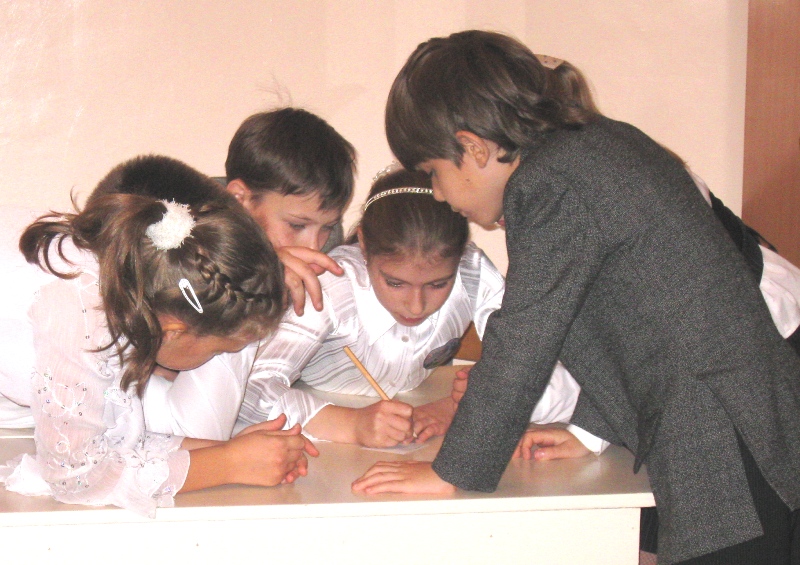 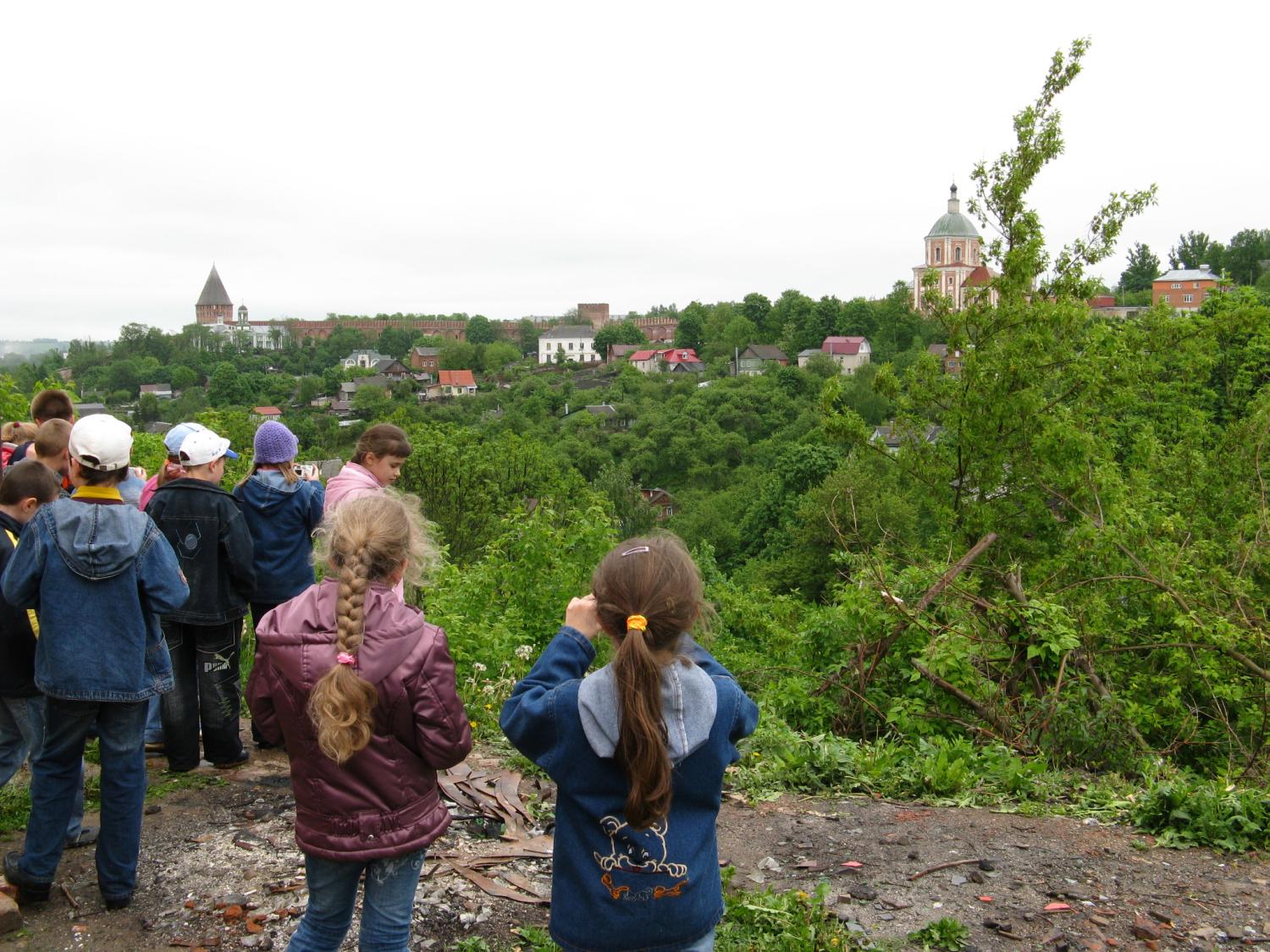 СОГБОУ «Прогимназия «Полянка»  - начальная школа
Одновременно с развитием учебных способностей 
педагоги «Полянки»
 стараются предоставить 
ребятам возможность
 выявить способности к
 творческой деятельности.
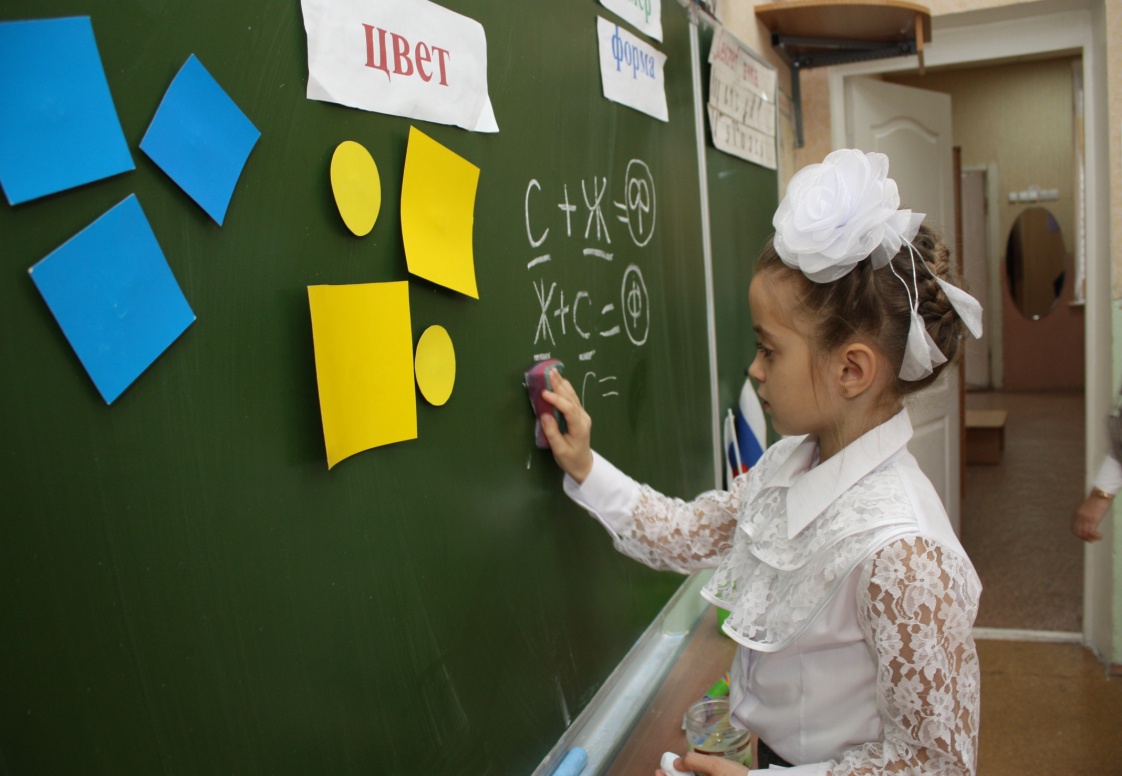 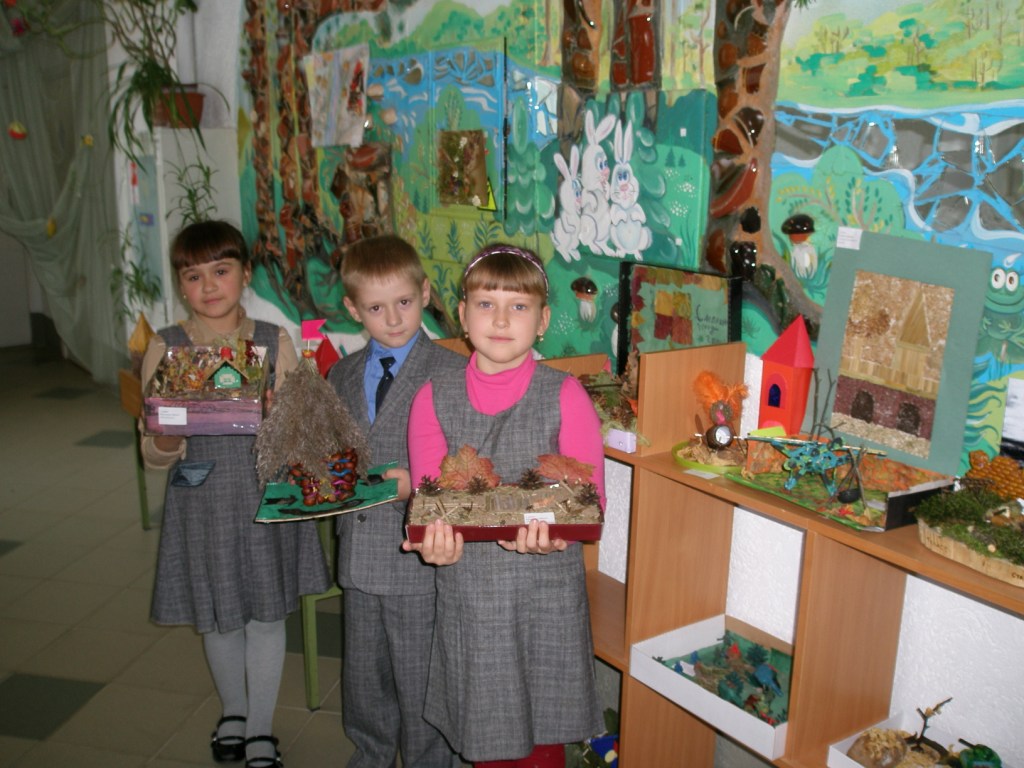 Эти способности определяют умение создавать предметы материальной и духовной культуры, производить новые идеи, открытия, словом – умение индивидуально творить в различных видах человеческой деятельности.
СОГБОУ «Прогимназия «Полянка»  - начальная школа
Развивающая среда начальной школы прогимназии предоставляет ребятам возможность проявить свой творческий потенциал, реализовать себя в разнообразных сферах человеческой деятельности.
	 Для этого в школе организован творческий конкурс «Магистр». 
	Проводится этот конкурс на протяжении всей третьей четверти по номинациям :
«Доброе сердце», «Филология», «Английский язык», 
«Математика», «Экология»,
«Музыка», «Изобразительное искусство», 
 «Грация и Сила», «Художественный труд», «Хореография».
СОГБОУ «Прогимназия «Полянка»  - начальная школа
Конкурс «Магистр» проводится под девизом юбилейной в текущем году даты. 
Так в 2014 г. Праздник Магистров был приурочен к празднованию 200-летия со дня рождения М.Ю. Лермонтова, 
в 2015 г. – к 200-летию со дня рождения Петра Павловича Ершова, 
в 2016 г. - отметили  
юбилейные даты со дня рождения 
А.Т. Твардовского и 
М.В. Исаковского. 
А в текущем году 
вспоминаем 
известных земляков,
 изучавших природу: 
Сергея Четыркина, 
Константина Глинку, 
Николая Пржевальского,
 Александра Энгельгарда,
 Василия Докучаева, 
Петра Козлова.
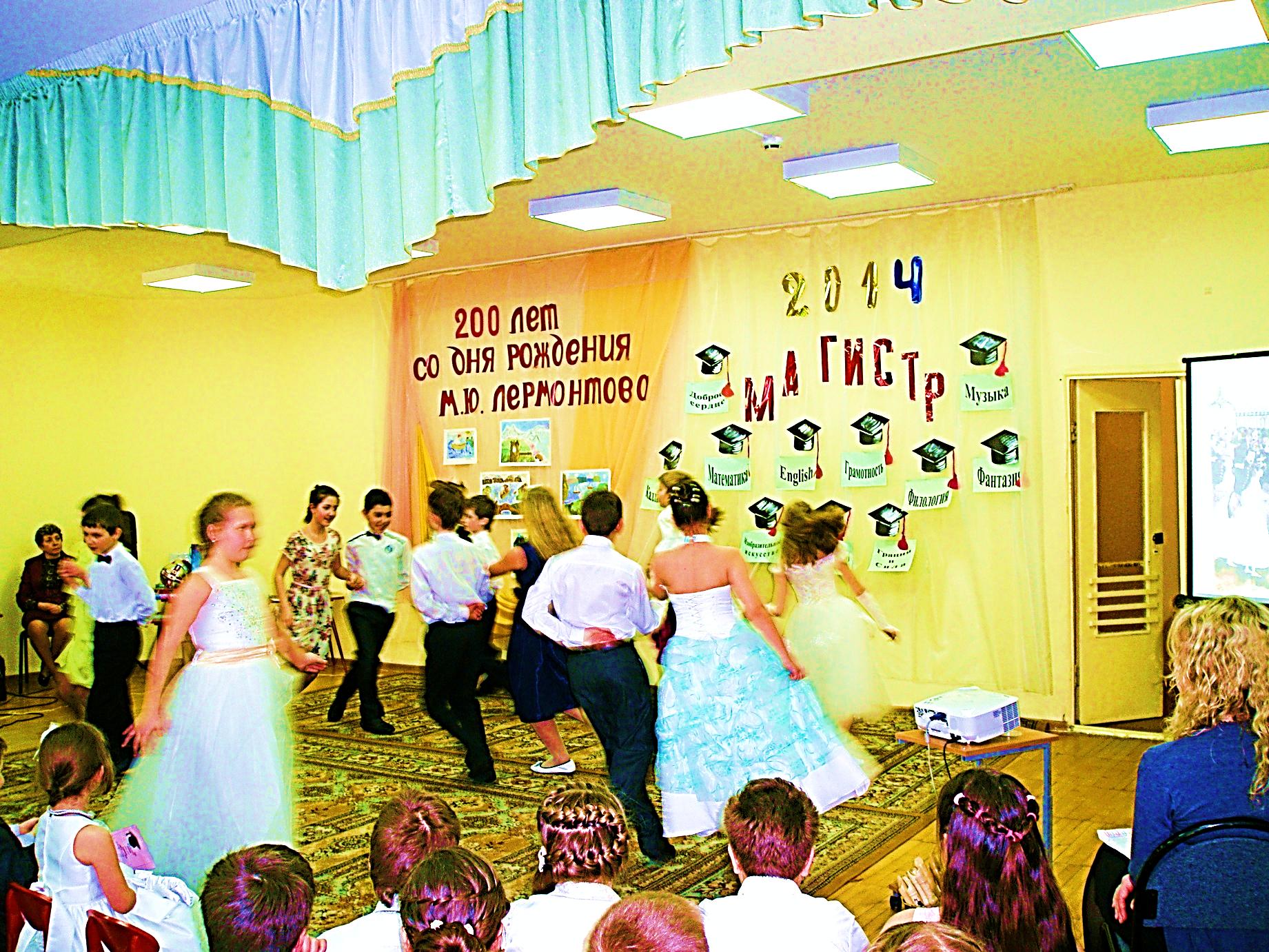 СОГБОУ «Прогимназия «Полянка»  - начальная школа
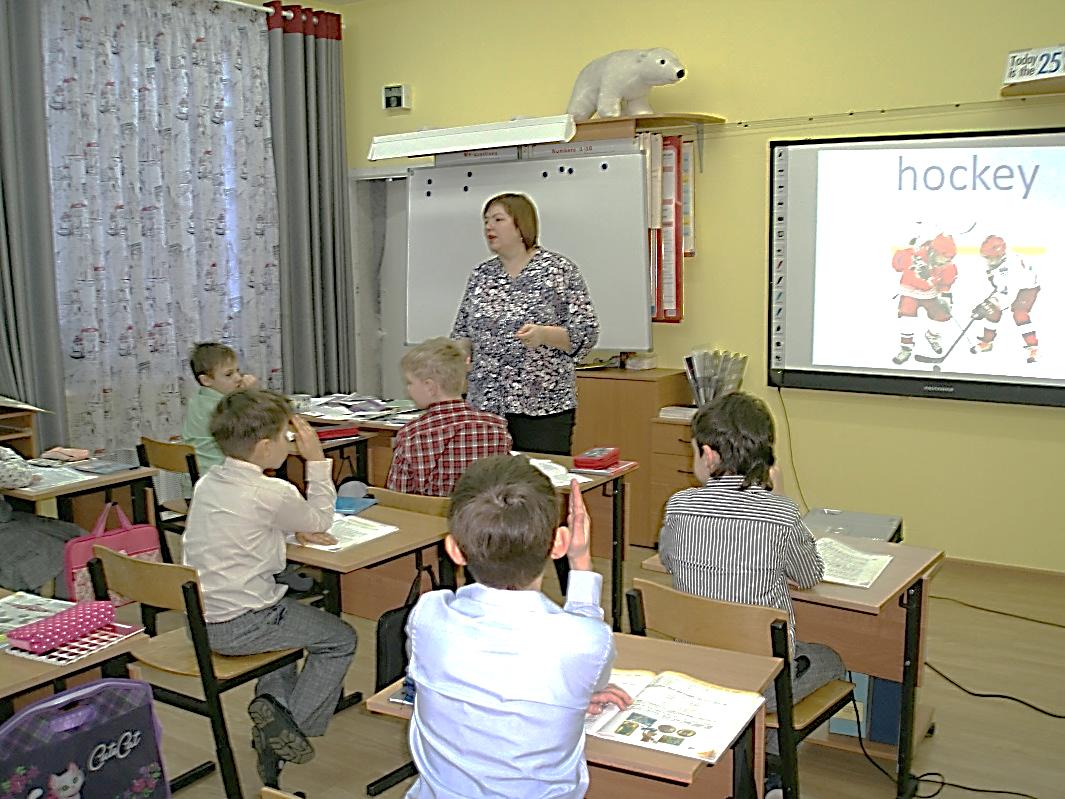 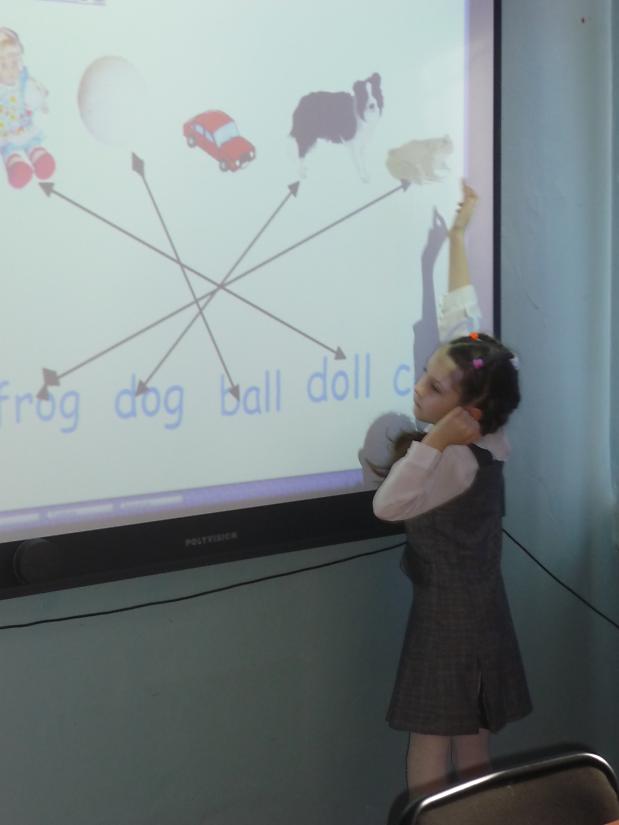 Начальная школа прогимназии большое внимание уделяет развитию языковых способностей детей. Уроки английского языка проводятся по подгруппам по 2 часа в неделю в каждом классе. На курс английского языка выделяется дополнительно 10 часов внеурочной деятельности. Для занятий языком оборудован специальный кабинет со средствами технической поддержки.
СОГБОУ «Прогимназия «Полянка»  - начальная школа
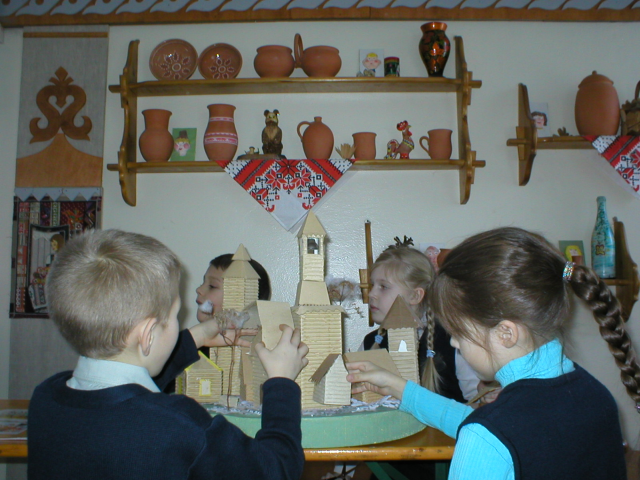 Наряду с развитием общих 
         и творческих способностей 
«Полянка» предоставляет 
благоприятные условия
 для развития 
специальных способностей
 к музыкальной,
 изобразительной, 
хореографической деятельности.
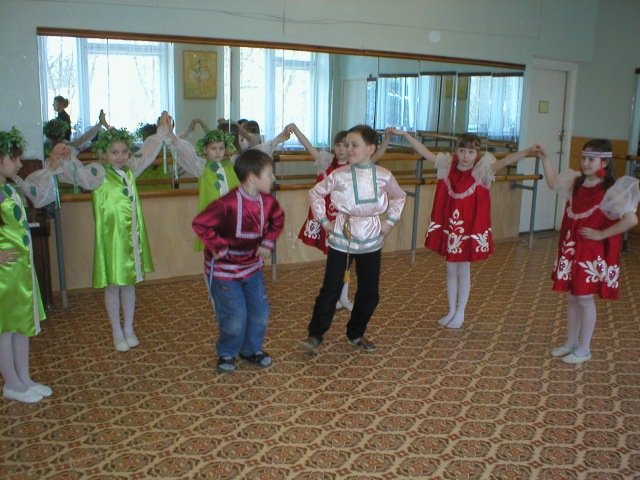 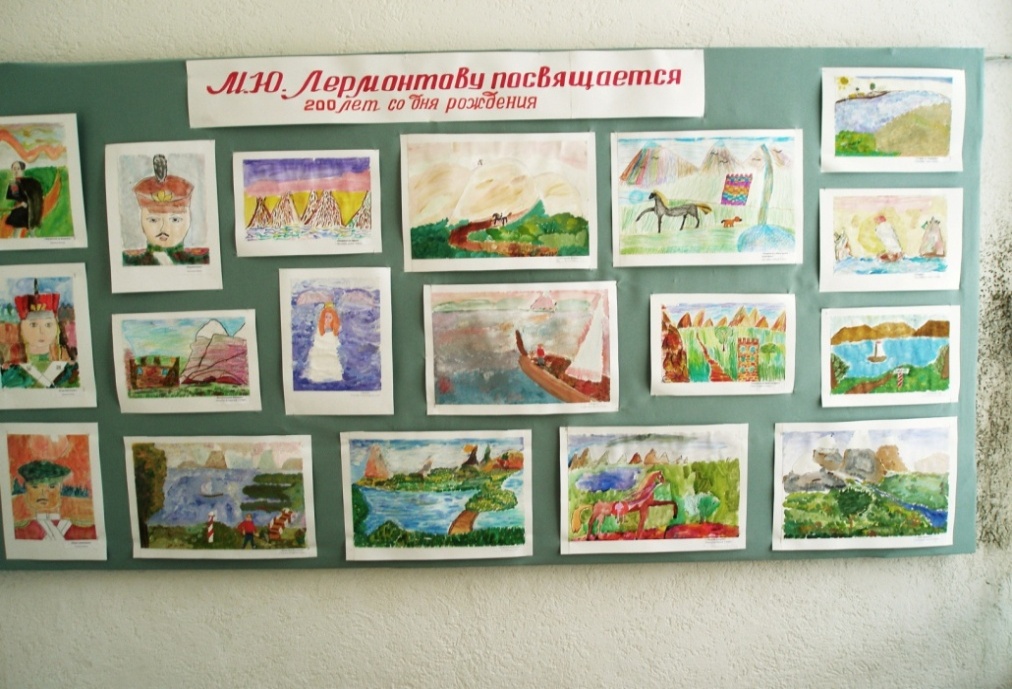 СОГБОУ «Прогимназия «Полянка»  - начальная школа
Учебный предмет «Музыка» в начальной школе прогимназии преподаётся на основе содержания учебной программы «Музыка» Дмитрия Анатольевича Рытова.
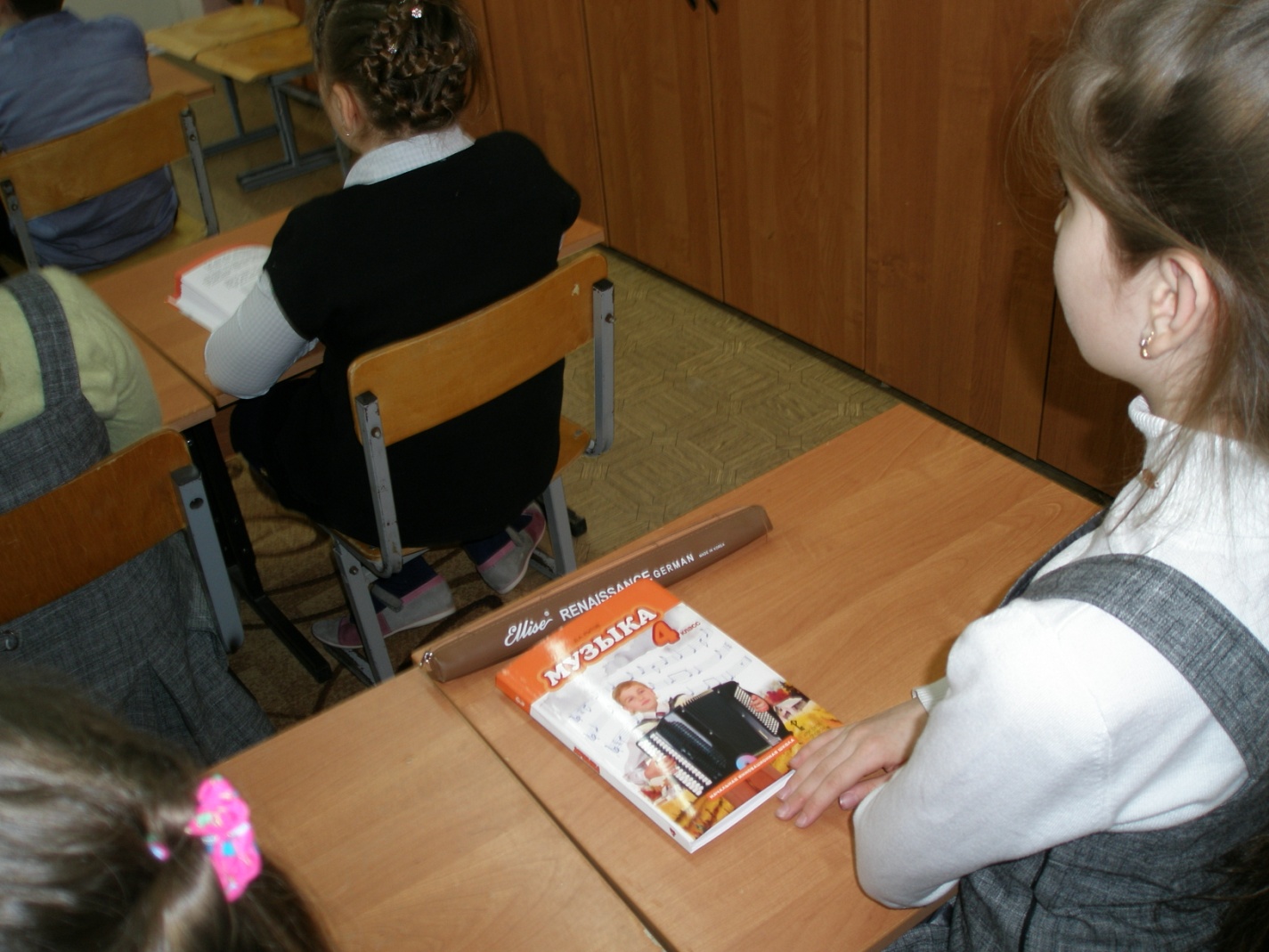 (Программа курса: к учебникам Д.А. Рытова «Музыка». 1–4 классы / авт.-сост. Д.А. Рытов. – М.: ООО «Русское слово – учебник», 2012. — 52 с. — (Начальная инновационная школа).
СОГБОУ «Прогимназия «Полянка»  - начальная школа
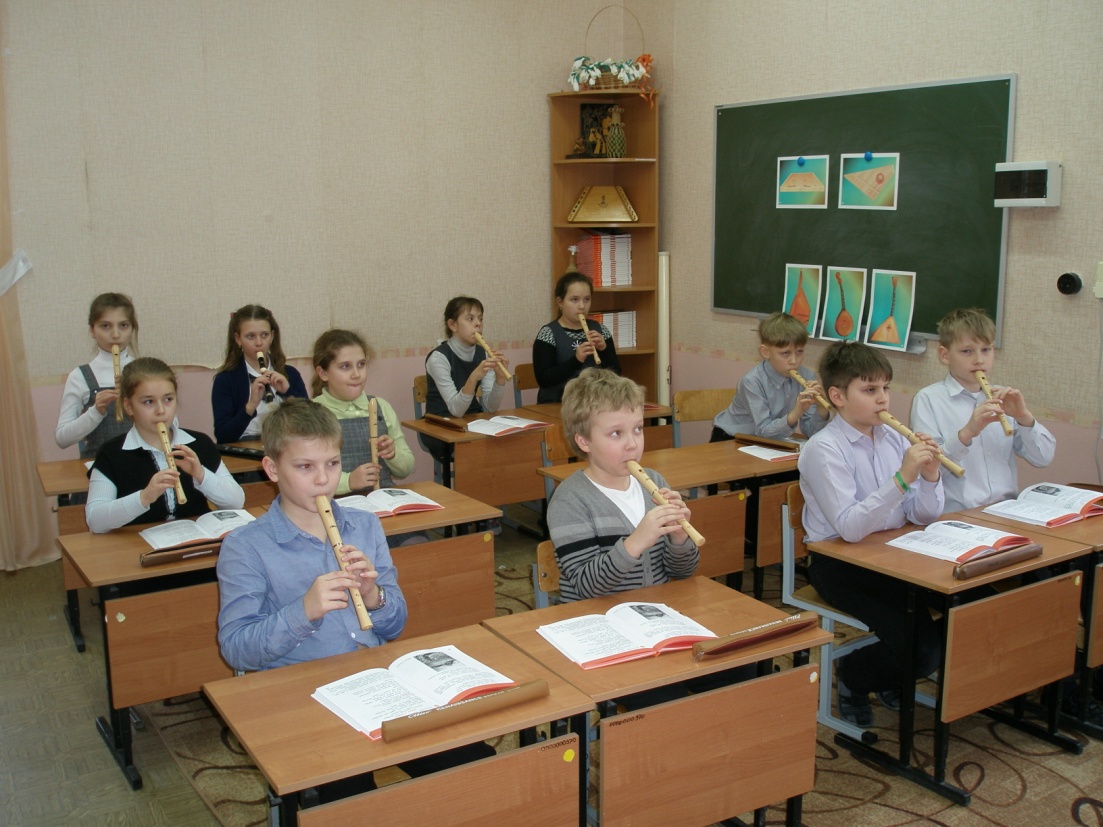 Прогимназия полностью обеспечивает инструментальную поддержку выбранной педагогическим коллективом программы по музыке. В учреждении оборудован музыкальный зал, где проводятся уроки и специализированный музыкальный кабинет, где проводится групповое обучение игре на народных музыкальных инструментах и блок-флейте.
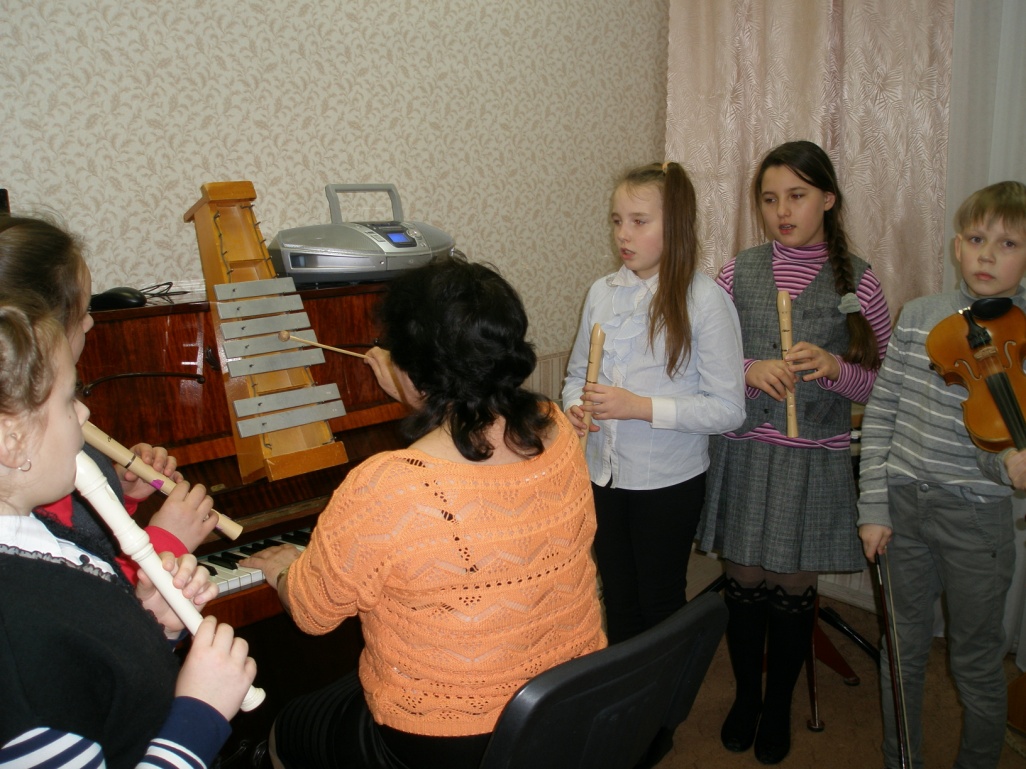 СОГБОУ «Прогимназия «Полянка»  - начальная школа
Учебный предмет Изобразительное искусство преподается на основе содержания 
учебной программы «Изобразительное искусство».
Программа разработана коллективом авторов под руководством  д.п.н. профессора Любови Григорьевны Савенковой. М.: ООО «Русское слово – учебник», 2012. — 52 с. — (Начальная инновационная школа).
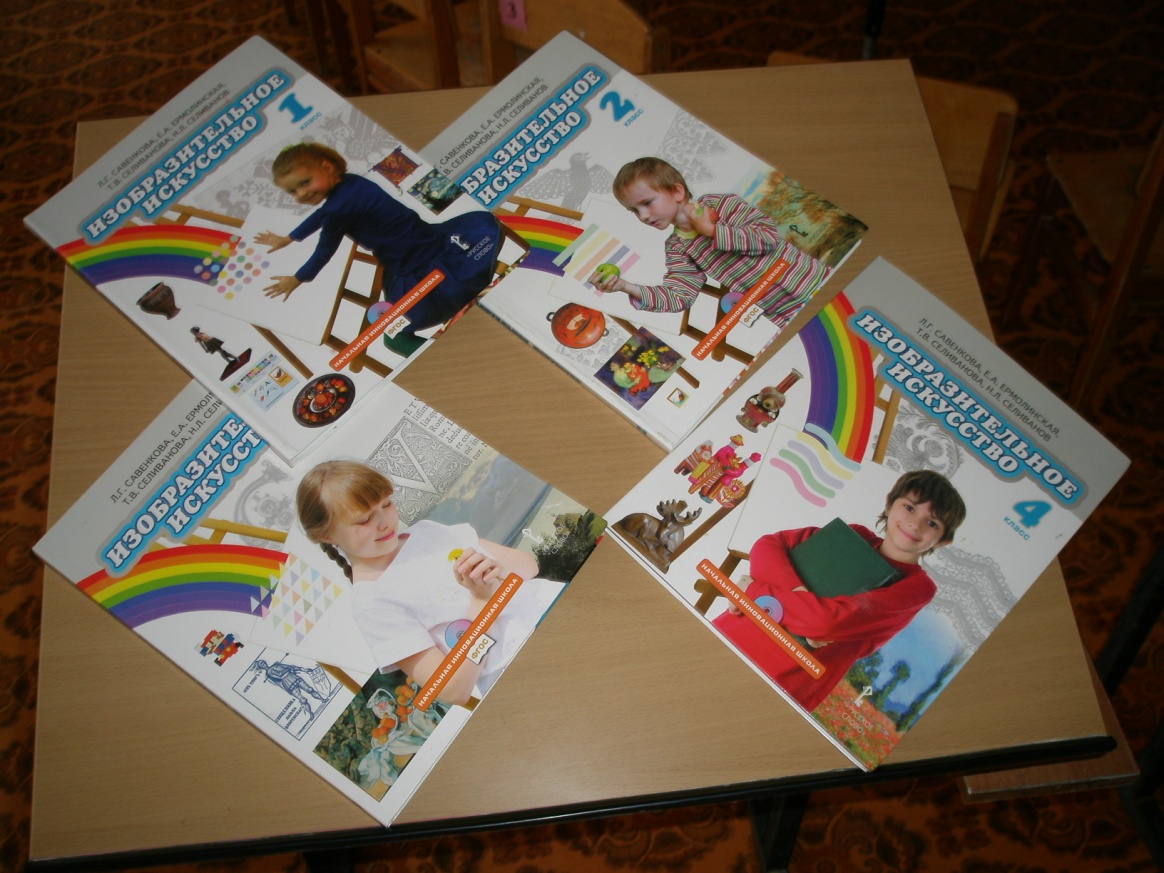 СОГБОУ «Прогимназия «Полянка»  - начальная школа
Программа привлекает  интегрированным подходом к обучению и идеей полихудожественного воспитания 
с позиций предметно-пространственного освоения искусства. Учитель опирается на чувства детей,
их эмоции и интуицию, активизирует в нужном направлении внимание, мышление, активно задействует разные виды памяти (зрительную, слуховую, чувственную, осязательную, вкусовую, двигательную).
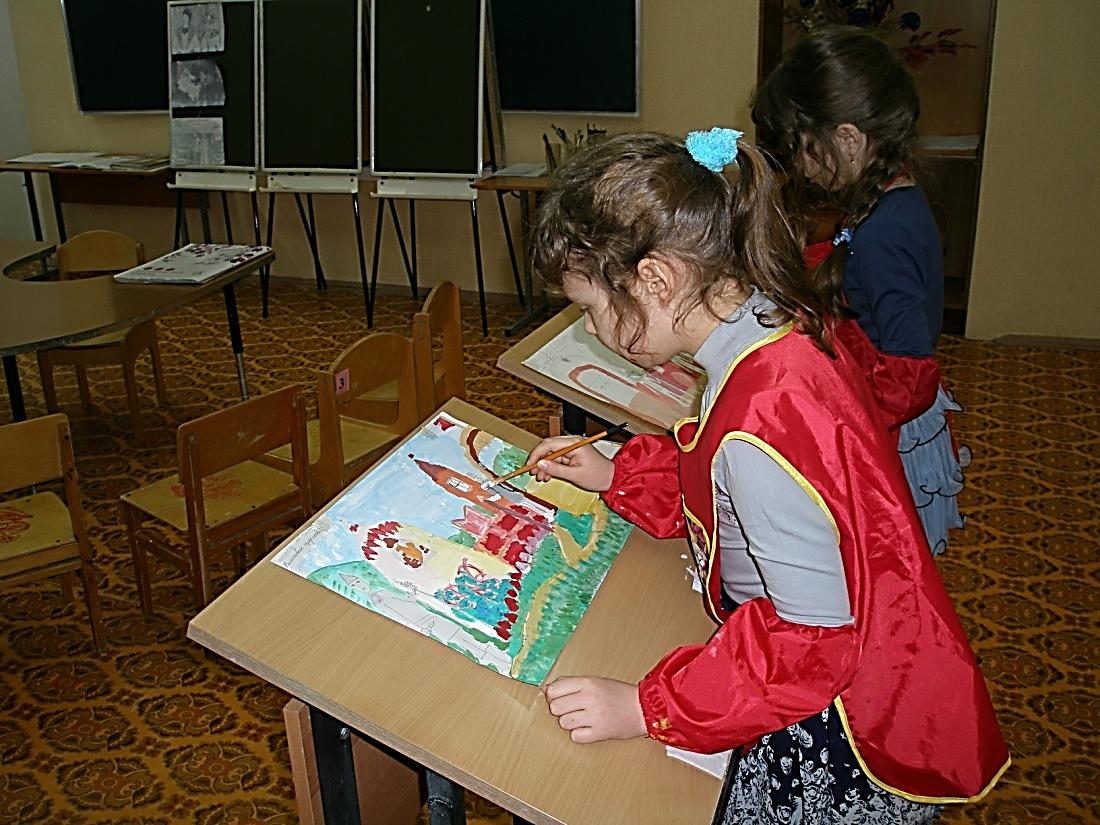 СОГБОУ «Прогимназия «Полянка»  - начальная школа
Такой подход формирует у ребенка способность направлять свою волю к деятельности воображения и фантазии. В процессе этой деятельности  возникает свой (индивидуальный) образ (состояние, настроение, характер).
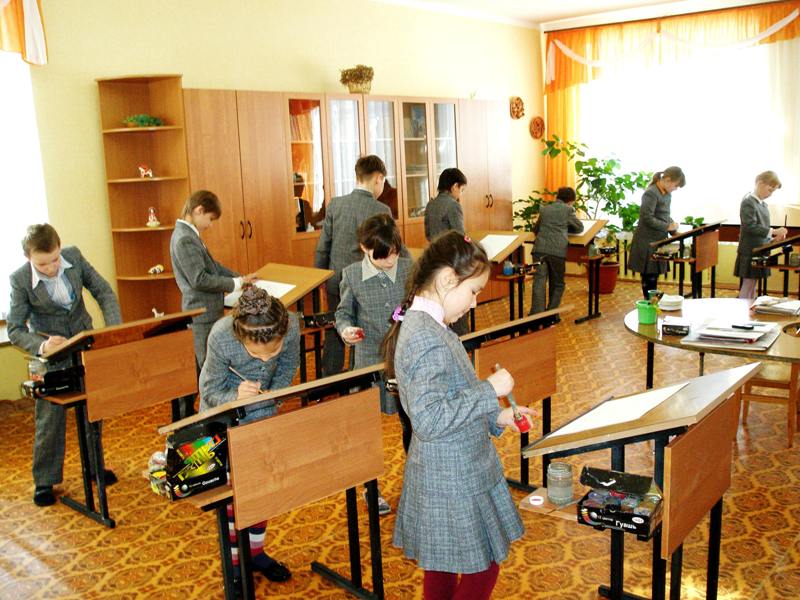 Кабинет изобразительного искусства оборудован мольбертами двух ростовых групп, магнитно-маркерной доской, индивидуальными магнитно-маркерными досками, пособиями по изодеятельности, средствами технической поддержки
СОГБОУ «Прогимназия «Полянка»  - начальная школа
Учебный предмет Ритмическая гимнастика с элементами хореографической подготовки преподается на основе учебной программы, разработанной коллективом педагогов прогимназии. 	Программа участвовала в конкурсе программ ГАУ ДПО «СОИРО» в 2016г. и поощрена дипломом.
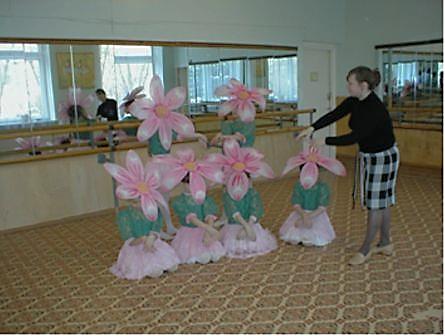 СОГБОУ «Прогимназия «Полянка»  - начальная школа
Предметы художественно-эстетического цикла интегрированы идеей воспитания у младших школьников духовно-нравственных качеств на основе православной культуры. 
	Такая интеграция способствует тому, что процесс обучения органично перетекает во внеурочную деятельность, где все обучающиеся прогимназии имеют возможность закрепить навыки практического музицирования, хореографической и изобразительной деятельности при подготовке метапредметных проектов духовно-нравственной направленности (различных драматизаций, утренников, праздников).
СОГБОУ «Прогимназия «Полянка»  - начальная школа
В заключение, хотим отметить, что целенаправленная развивающая деятельность педагогического коллектива начальной школы «Полянки» дает нашим выпускникам добротную базу начального общего образования, позволяет в творческой атмосфере определить, к каким видам человеческой деятельности у ребят есть способности. 
Наши ребята успешно продолжают образование в школах г. Смоленска.
Социализация выпускников 4 класса прогимназии
СОГБОУ «Прогимназия «Полянка»  - начальная школа
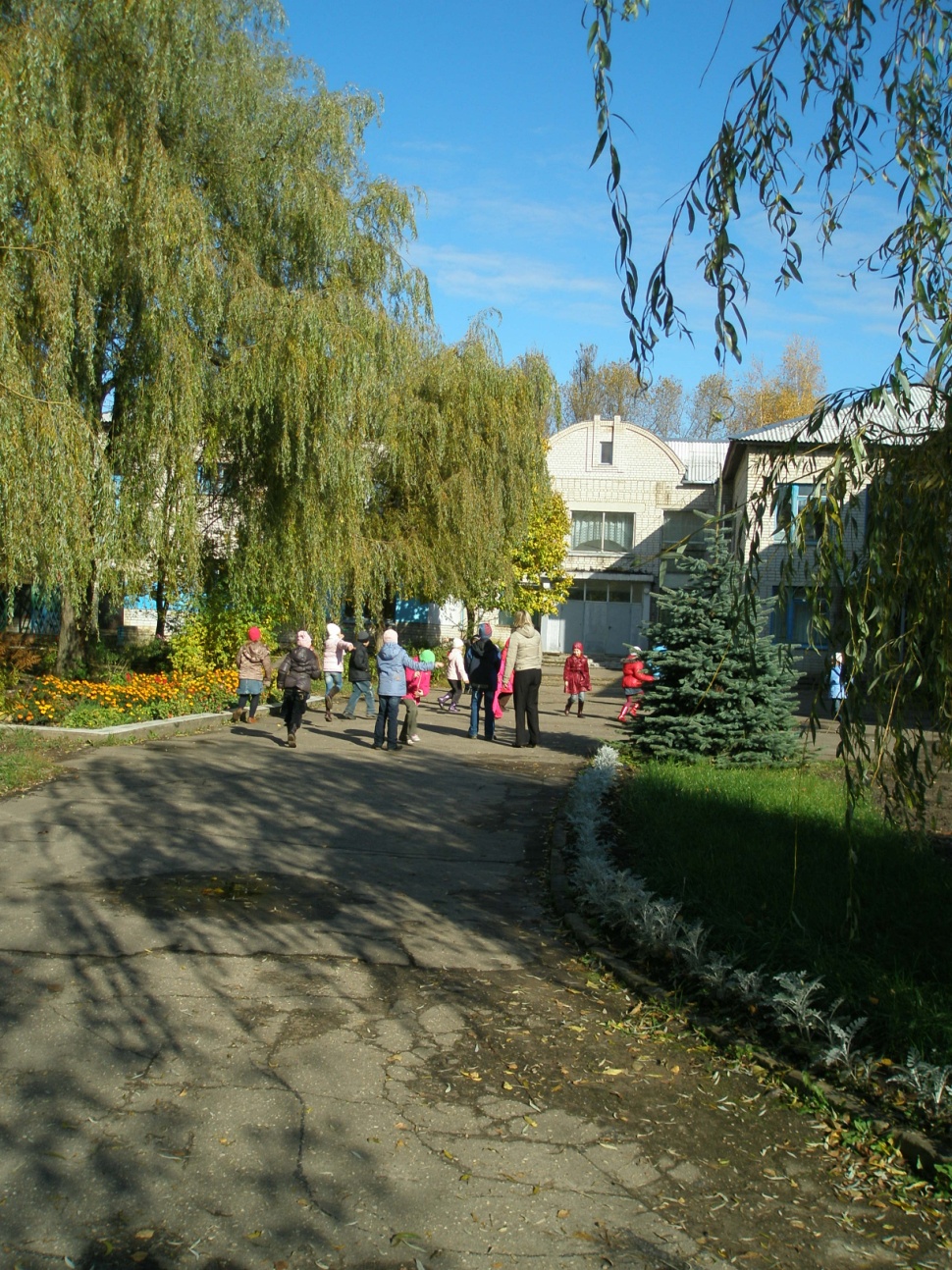 Благодарим за внимание!